Η Διαφορετικοτητα
Οτaν γνωριζεις έναν ανθρωπο από το εξωτερικο με διαφορετικη νοοτροπια είναι μια συναρπαστικη εμπειρια
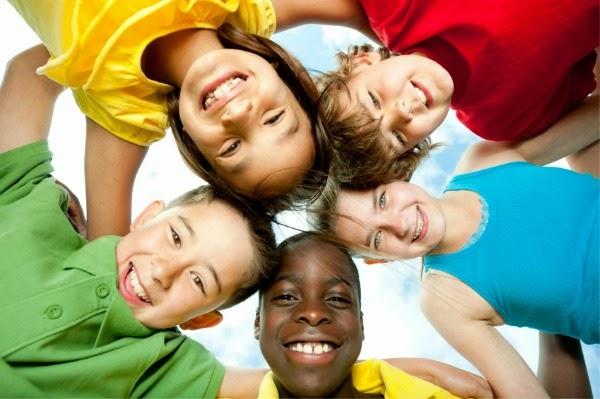 Φυλετική διαφορετικότητα
H Aντιληψη των ανθρωπίνων δικαιωμάτων
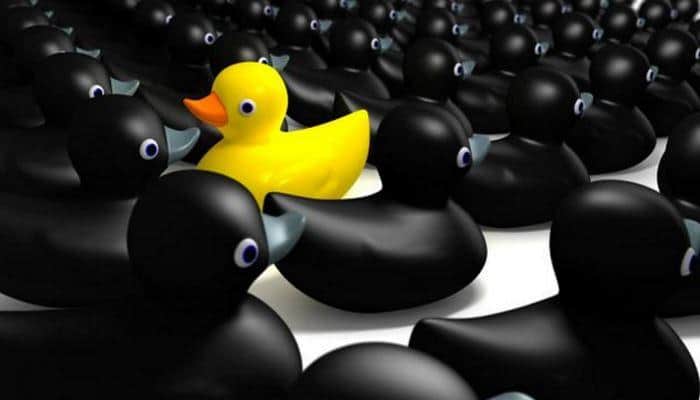 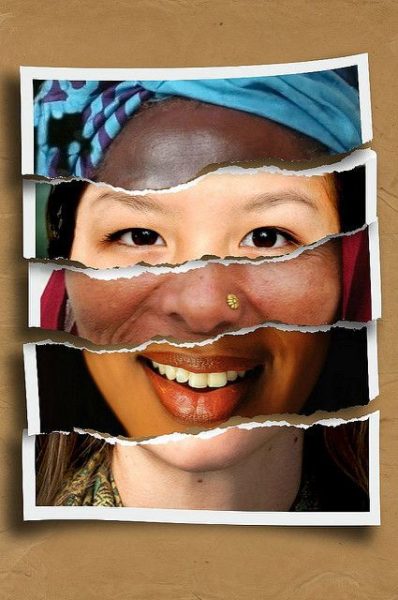 Κάθε άνθρωπος ειναι διαφορετικός
Η Αντιληψη των ανθρωπινων δικαι
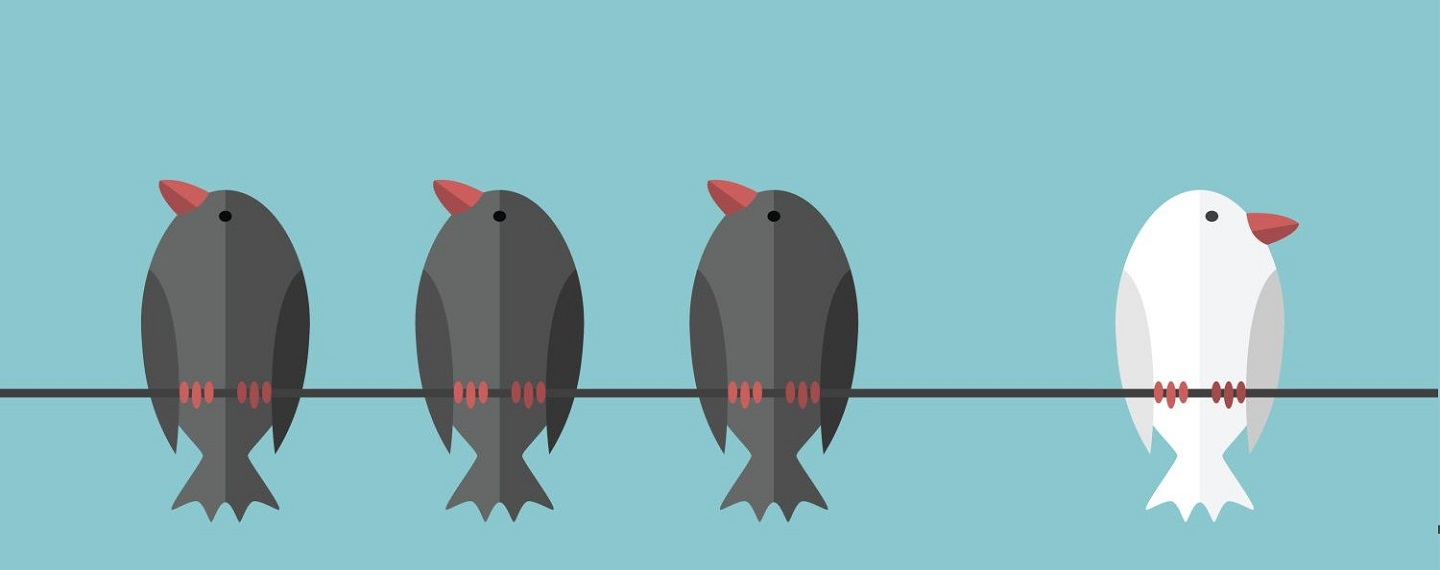 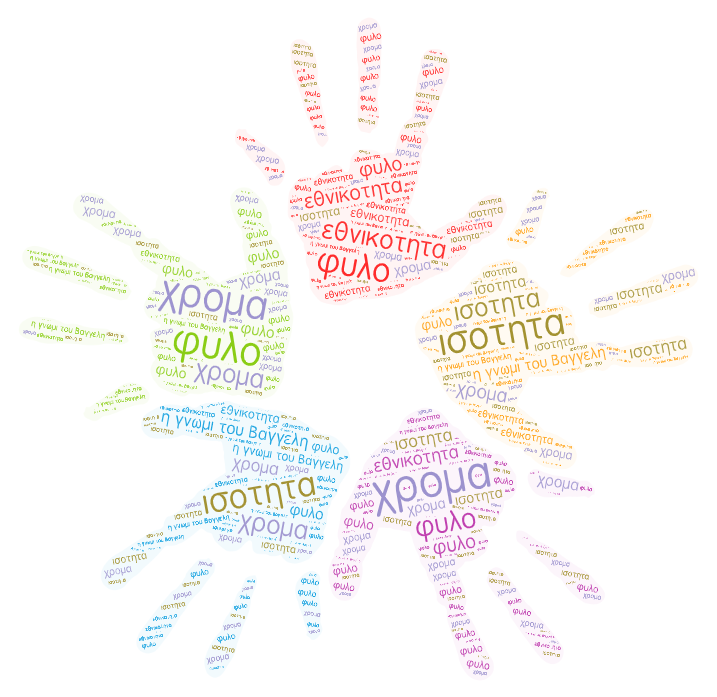